Fading Away:  Historical Murals in Downtown Ellensburg
Amy McCoy & Mathew Novak
Department of Geography
Central Washington University
Outline
What is a mural
Compiling a mural inventory
Use of inventory in management
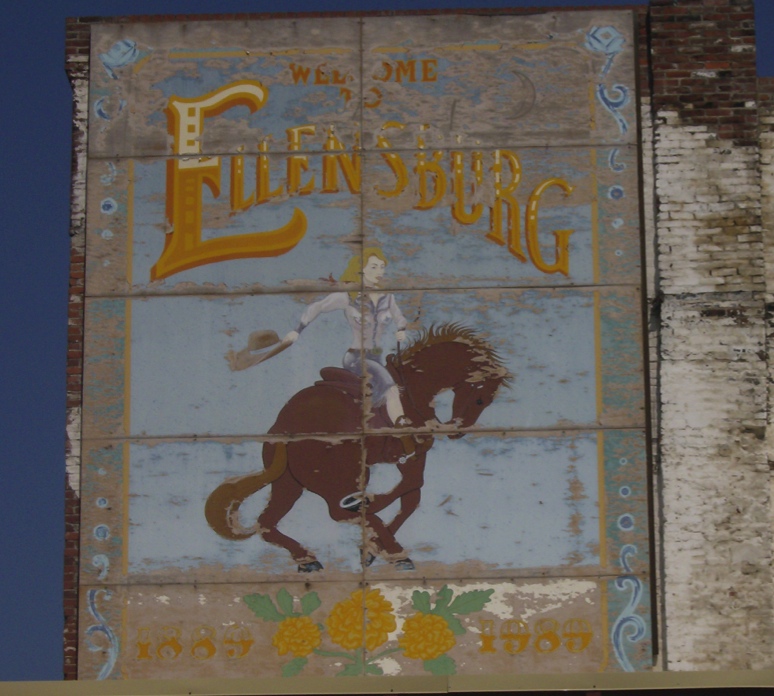 [Speaker Notes: During my presentation, we will be going over 

What a mural is
How I compiled a mural inventory
How database is used in management]
Definition of a Mural
Ellensburg Art Committee and the Landmark Design Committee’s joint language states:

15.13130 M Definition:
“A Mural is a singular work of visual art, which may contain graphics or text, painted or otherwise applied or attached on a building, structure, fence, or other object within public view.”
[Speaker Notes: Definition of a mural]
What is a historic mural?
15.13.080 M Definition:
“A ‘historic mural’ is a mural that was originally created more than 50 years before the current date and that has been or will be inventoried and identified by the landmarks and design commission according to the process set forth in 15.28.080 for designating properties to the Ellensburg landmarks register.  An historic mural, as defined herein, may contain advertising which promotes a business that is still in existence.”
[Speaker Notes: Definition of a historic mural.  

Mural older than 50 years]
Murals
Pre-billboard advertisements
Local businesses
Typically merchants and hotels
Some national products
Coca-Cola
Tobacco
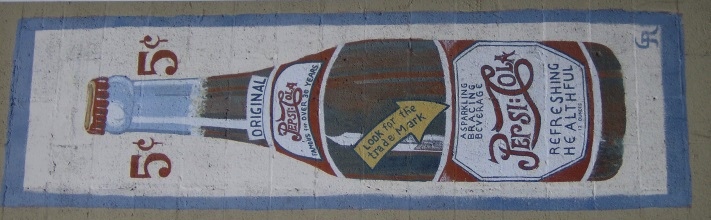 [Speaker Notes: What murals were used for

How they compare to today’s uses]
Downtown Revitalization
Downtowns have generally suffered since end of WWII
Competition from suburban shopping centers
Many programs to help revitalize
Capitalize on heritage
Distinctiveness & sense of place
[Speaker Notes: Main street downtowns have been struggling since the invention of strip malls and shopping centers
-small mom and pop stores can’t compete against large corporation discount stores

Programs are in place to help spark retail business in downtown areas.  
Many downtowns capitalize on nostalgia]
Methods
Study Area
Field Work – Summer 2013
Archival Work – Fall 2013
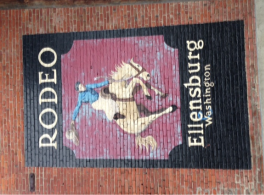 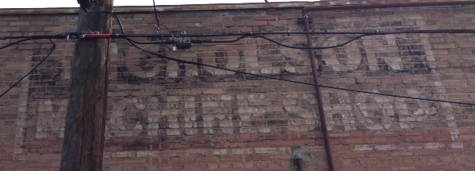 [Speaker Notes: My study are encompassed a specific area 

Field work involved charting, documentation based on visual observation, and picture taking

Archival work was spent at the local library and on the CWU campus reviewing historic newspapers, articles, and building histories]
Map of Study Area
[Speaker Notes: Taken from google earth….
Size]
Compiling the Database
Variables recorded
Name of Building and if the building is Nationally Registered
Physical Location of the building
Size of Mural (S,M,L)
Location of Mural on Building
Direction Mural is Facing (N, S, W, E)
Date of renewal or restoration (if applicable)
Condition (Fair, Good, Poor)
Directly Painted or Attached to building via another surface
Prior Art underneath
Artist 
Description of the Mural
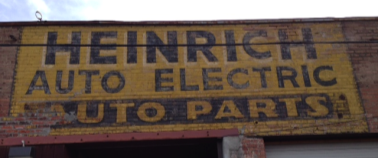 [Speaker Notes: My variables include:]
How The Murals were Classified
Historic: Created 50 years or older
Restored (historic): Original mural restored
Non-Historic/Other: Created under 50 years old, Works of art or business signs that are non-historic
Unknown: Authenticity or age that are not  determined
[Speaker Notes: Once the data was collected, they had to be classified]
Examples of Historical Murals
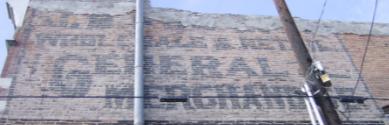 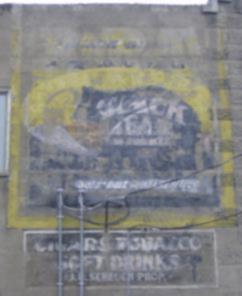 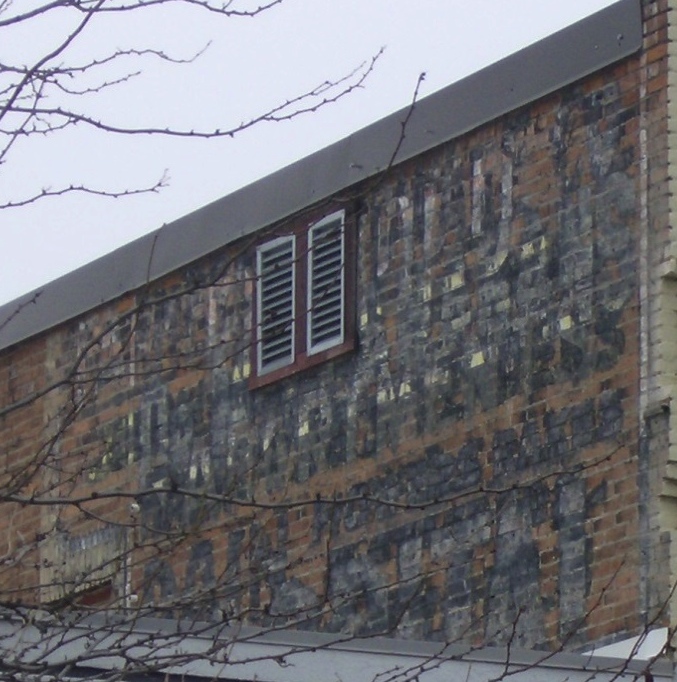 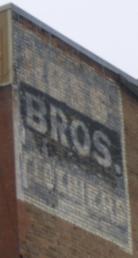 [Speaker Notes: Newer, but older than 50
Technology and modernization 
Note the adaptations made to accommodate electrical needs]
Examples of New Murals
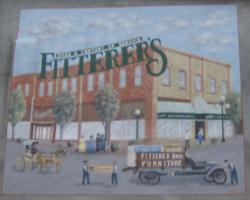 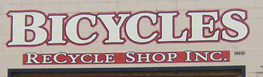 [Speaker Notes: New murals blending in with restored murals.
Murals that don’t qualify due to the age of business.
Politics, Politics, Politics.]
Perils of time
Weather
Previous modernization regimes
Whitewashing
Façade covering (stucco, metal)
Building destruction (fires/demolition)
New buildings covering old
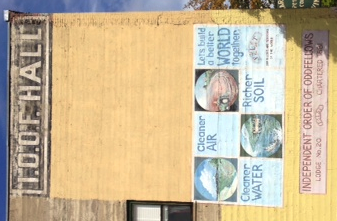 [Speaker Notes: Keeping it real]
Murals caught in space and time
Fitterer’s Furniture and D&M Coffee Shop
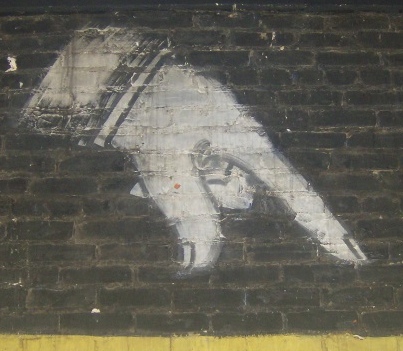 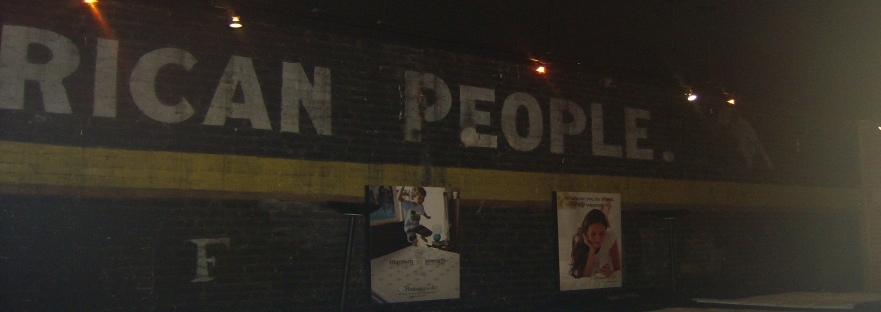 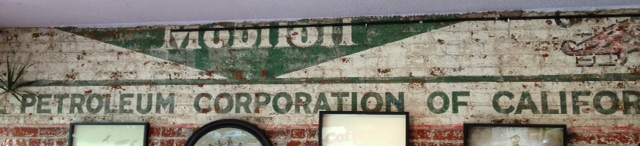 [Speaker Notes: Indoor murals]
Management Strategies
Let fade
Re-touch
Repaint
New
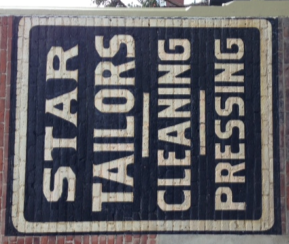 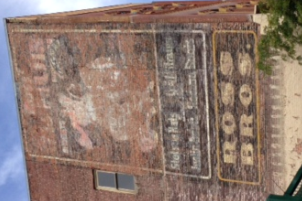 [Speaker Notes: Options to maintain murals]
Database Utility
Document local history
Management for the future
Help with revitalization efforts
Influence local codes/ordinances
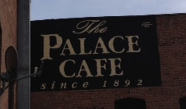 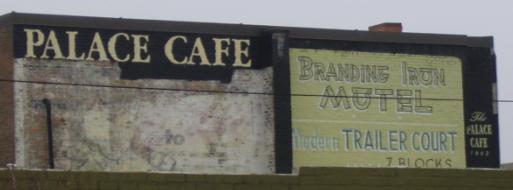 [Speaker Notes: How we use the information I collected.
Control invasive mural species.]
Benefits of Murals
Tangible link to the past
Add to sense of place and distinctiveness of the downtown
Thus attracting people & businesses
However, not all murals are authentic
Often the public does not know which are which
Does authenticity matter?
[Speaker Notes: What makes murals an important part of the urban landscape?

French Human Geographer, Vidal de la Blache, is quoted as saying “a landscape is that to a medal cast in the image of its people”.  This is very true in regards to historic murals.  

Geographers John A. Matthews and David T. Herbert state “the record of people’s occupance of the land over long periods of time could be read from the study of landscape”.  Such is also true for murals on historic buildings providing living history for the passerby” in their co-authored book, Geography.]
Next Steps
Determine historical legitimacy of the murals
Public survey asking:
Impressions of murals
Ability to distinguish new versus old
Management strategies
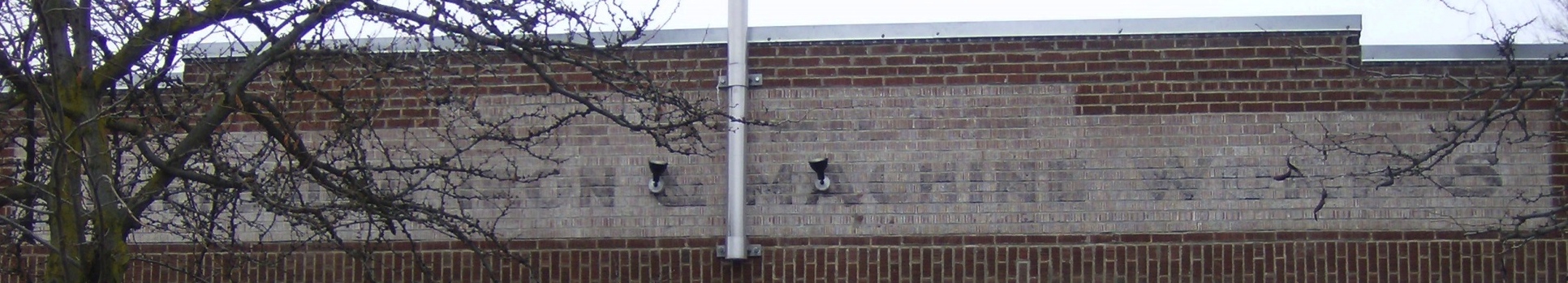 [Speaker Notes: What needs to be done.  We need to separate truly historic murals from the murals of historic images.  Public opinion could be useful in able to determine whether or not the difference matters and if so, how to further manage authenticity.]
Acknowledgements
Downtown Ellensburg Association
Landmarks & Design Commission
Ellensburg Public Library
David Wheeler, Carolyn Honeycutt
The CWU Geography Department
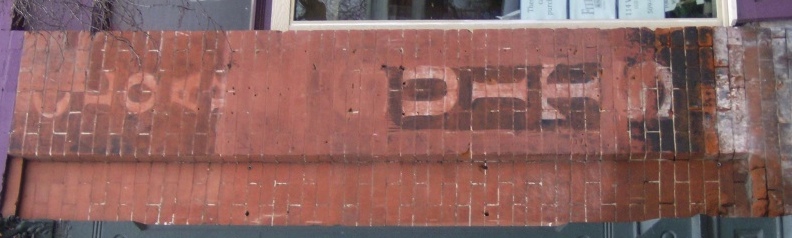 Questions?